Max Planck Encyclopedia of Public International Law
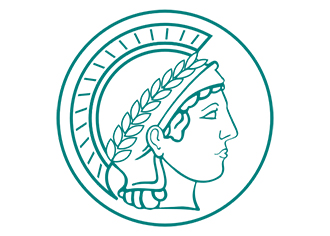 Centrum informačních a knihovnických služeb 
Odbor informační podpory studia a výzkumu
i-servis@vse.cz
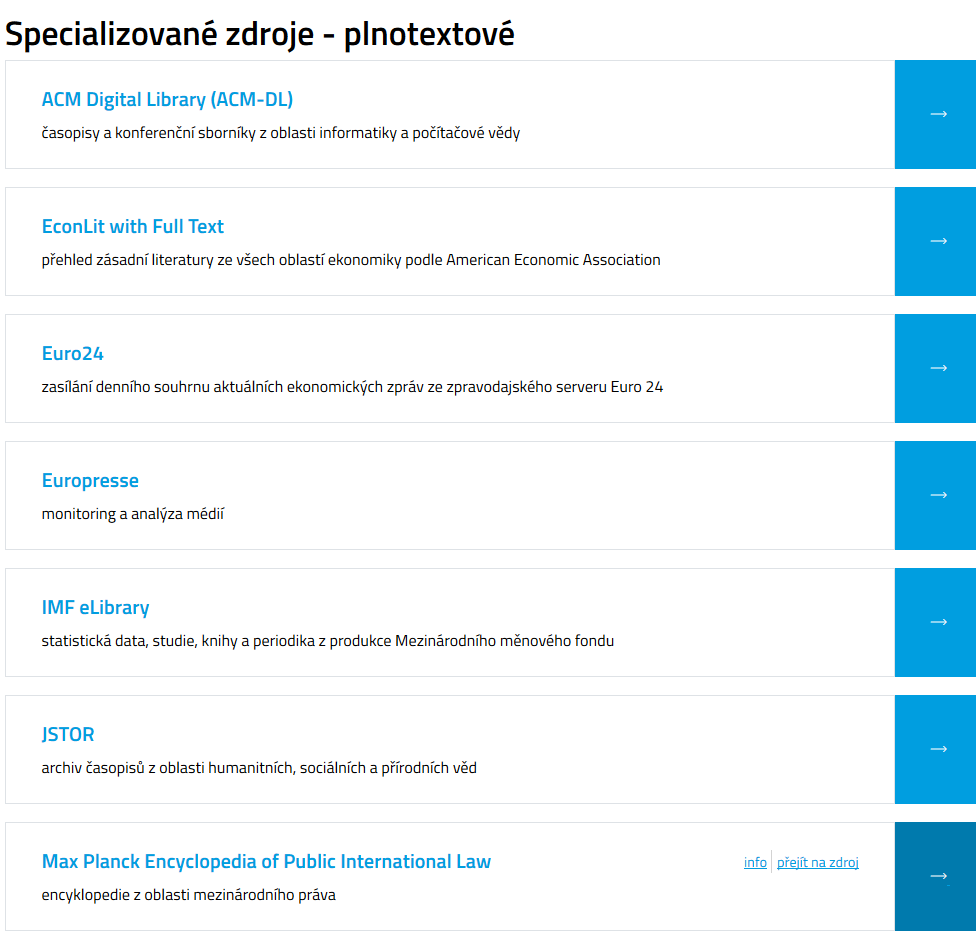 https://knihovna.vse.cz/zdroje/
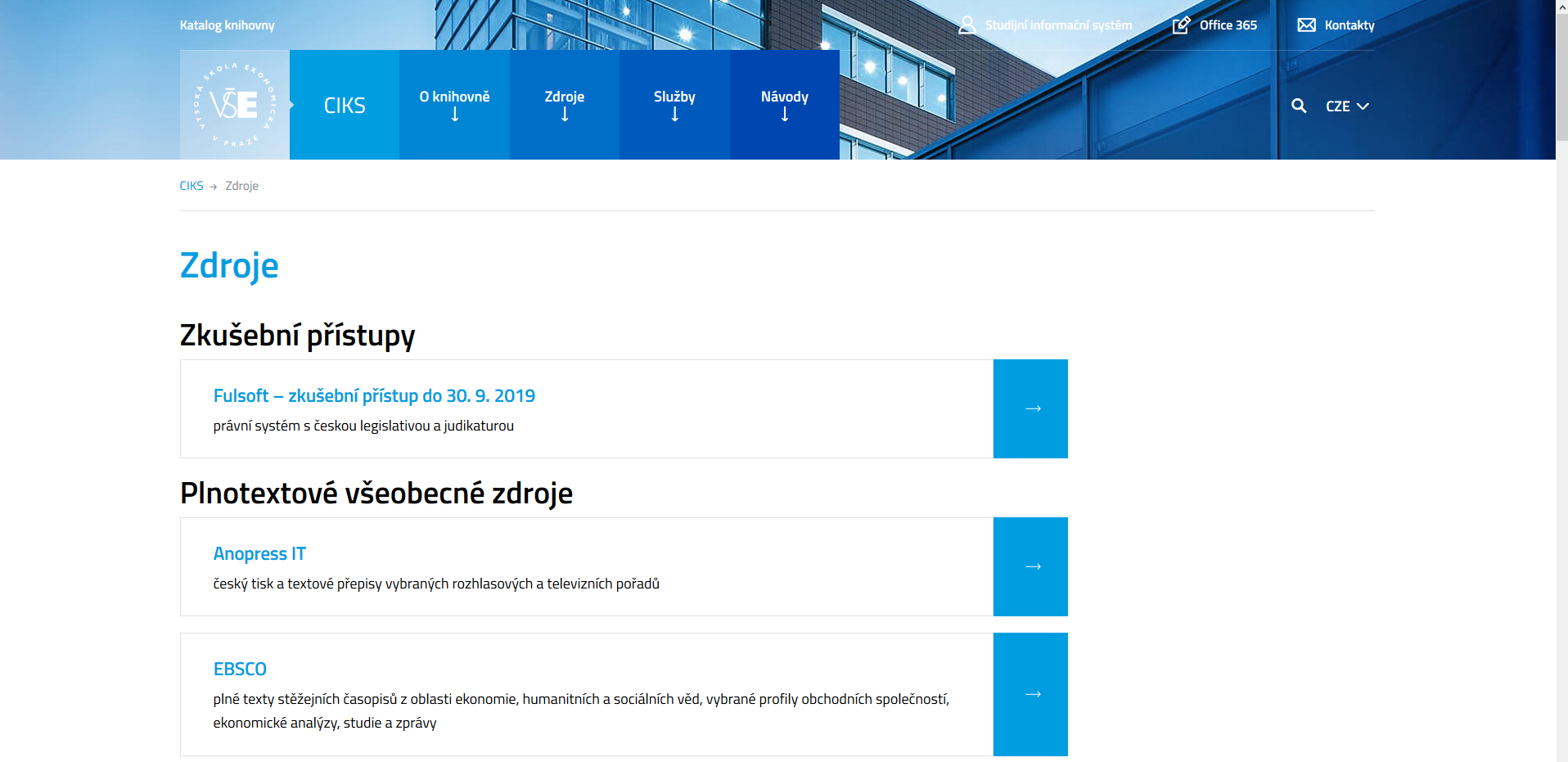 popis zdroje
spuštění databáze
Max Planck Encyclopedia of Public International Law
recenzované články, soudní rozhodnutí, komentáře

veřejné mezinárodní právo (mezinárodní urovnání sporů, pracovní zákony, lidská práva, zákony o ochraně přírody)

propojení s ostatním dokumenty vydávanými Oxford University Press (Oxford Law Citator)
Jednoduché hledání
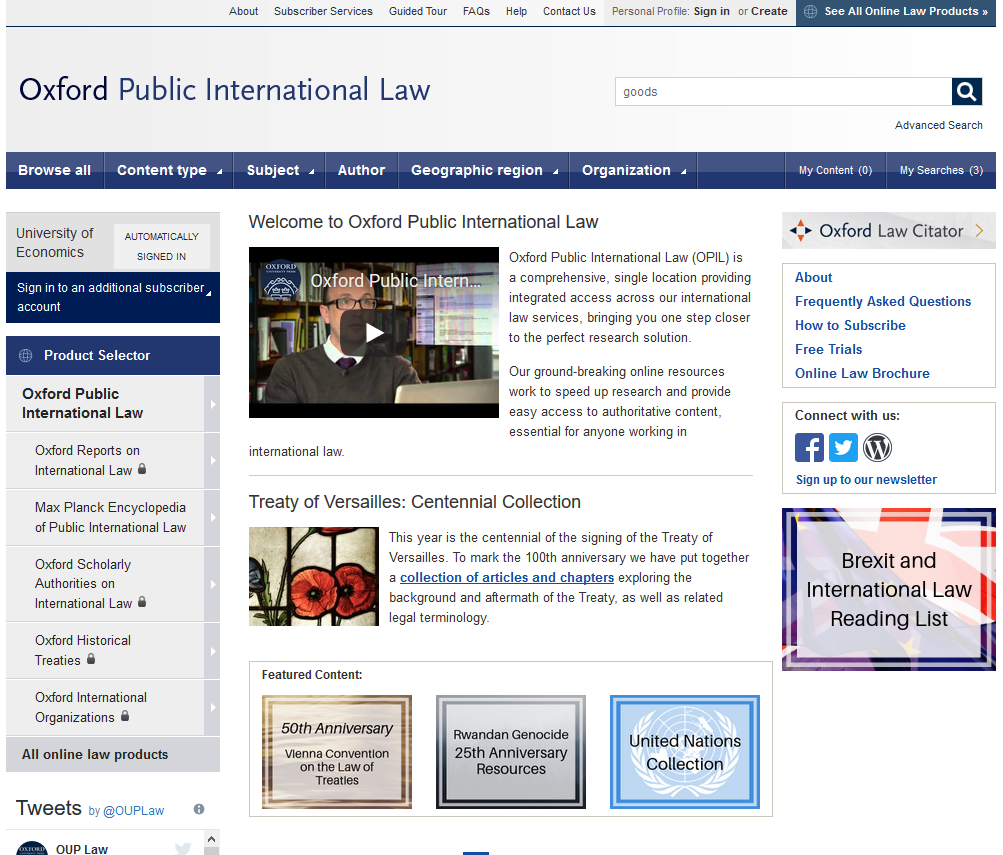 Výsledky hledání
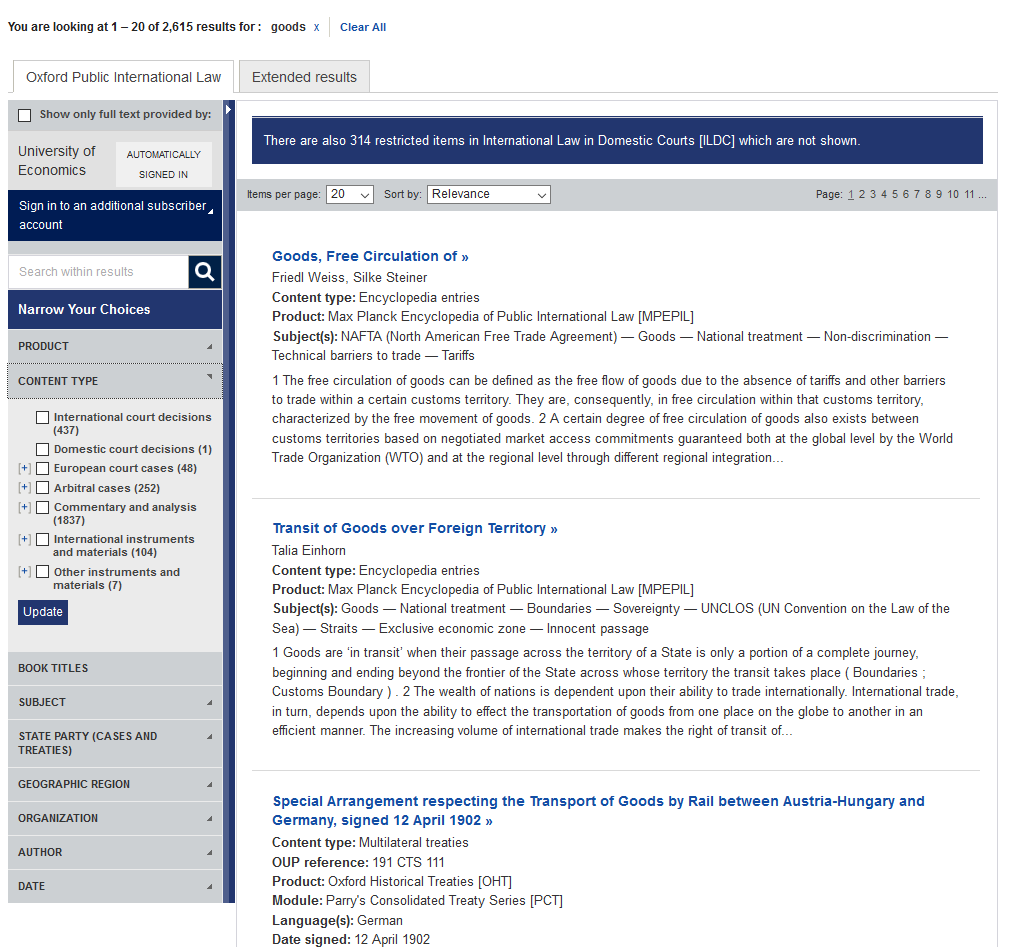 řazení výsledků hledání
možnosti dalšího filtrování výsledků
Práce s plným záznamem dokumentu
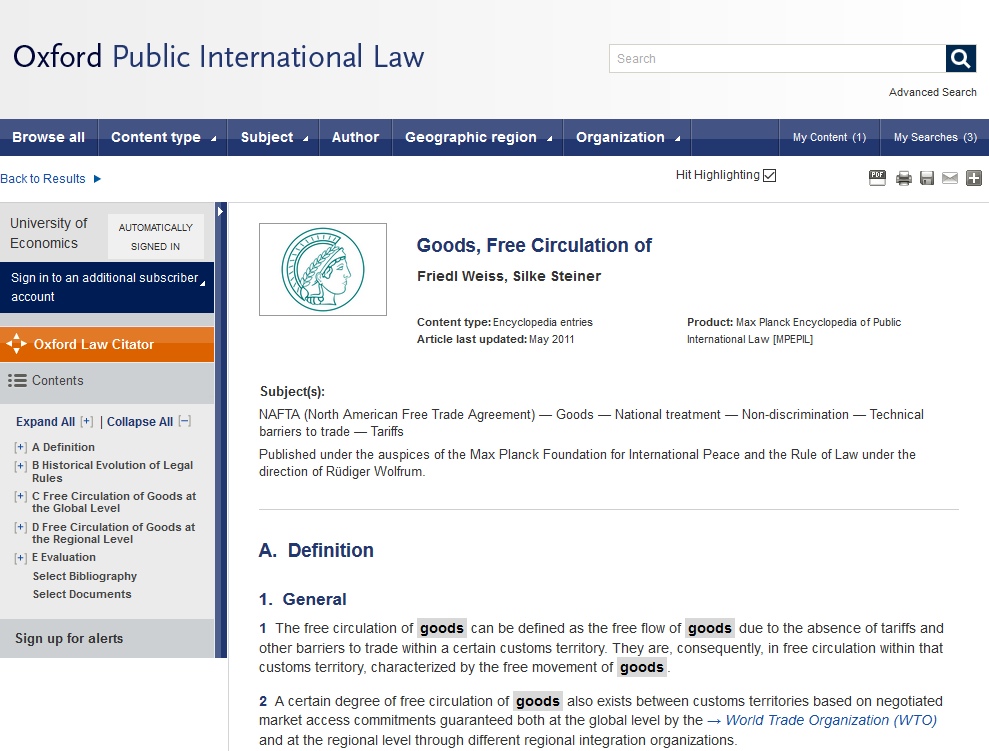 nástroje pro tisk, export, sdílení, …
obsah článku
[Speaker Notes: Oxford Law Citator – propojí s dalšími zdroji v rámci předplacených informačních zdrojů od Oxford University Press.]
Získání tematicky souvisejících dokumentů z plného záznamu
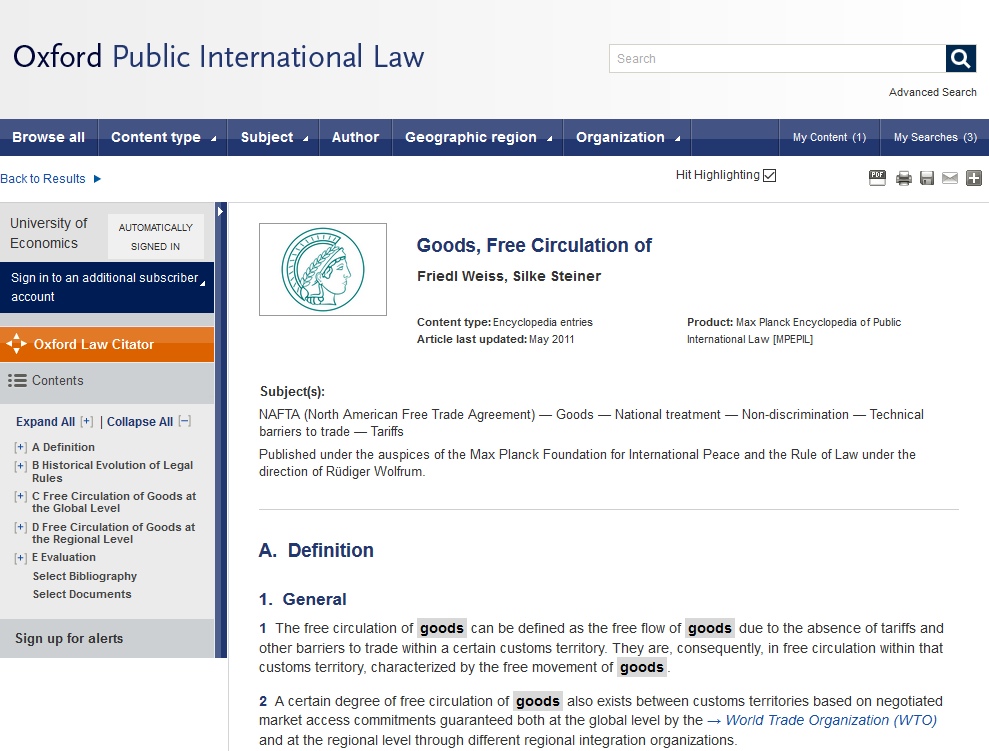 navázání na další tematicky příbuzné zdroje
[Speaker Notes: Oxford Law Citator – propojí s dalšími zdroji v rámci předplacených informačních zdrojů od Oxford University Press.]
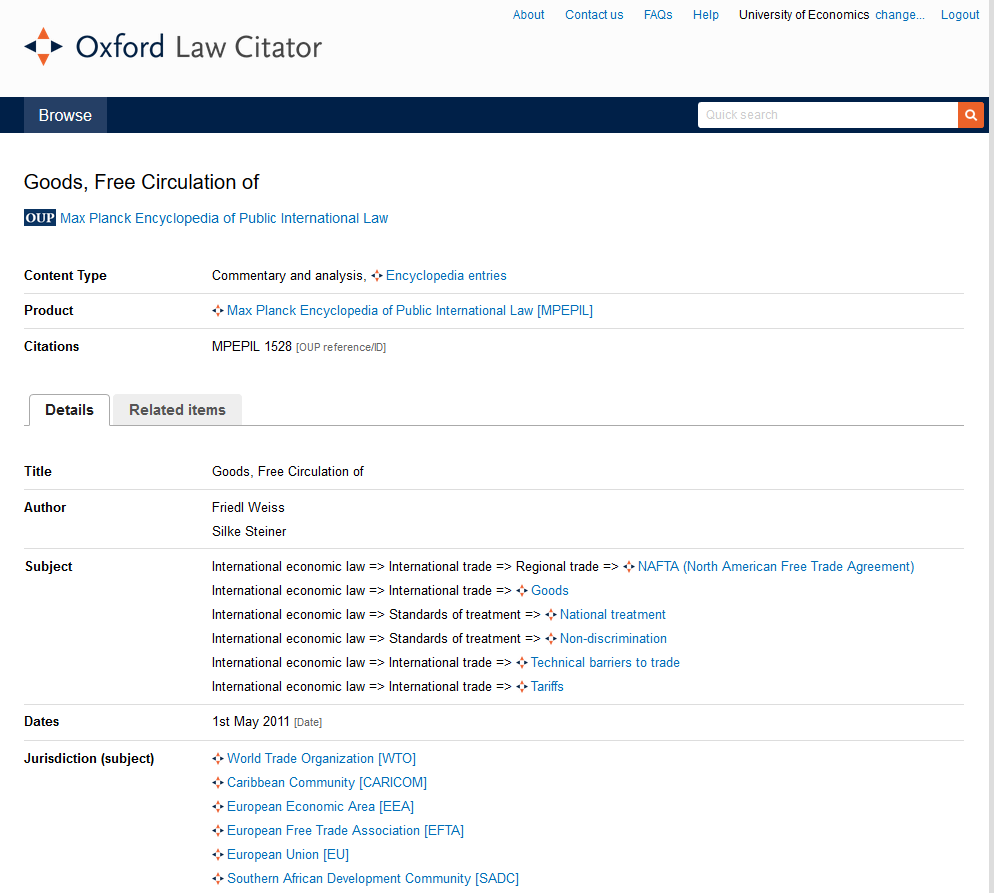 volba pro hledání v tematicky příbuzných dokumentech
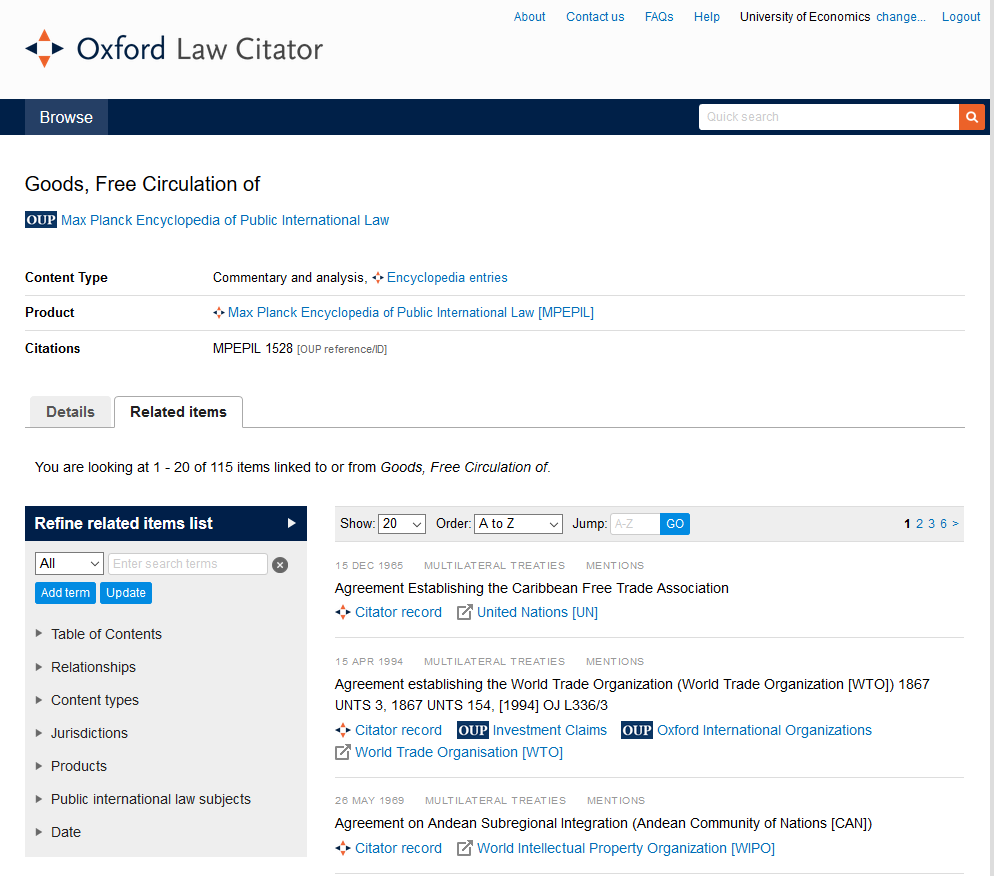 nástroje vyhledávání v souvisejících dokumentech – např. dle jurisdikce
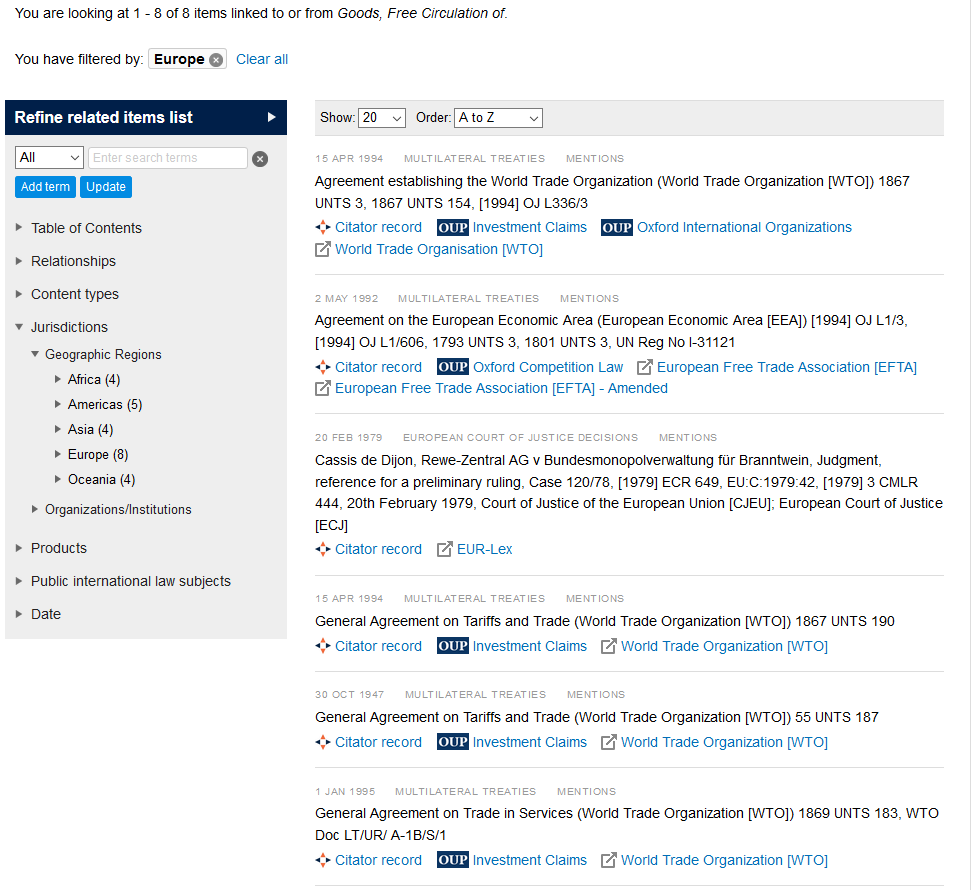 Pokročilé hledání
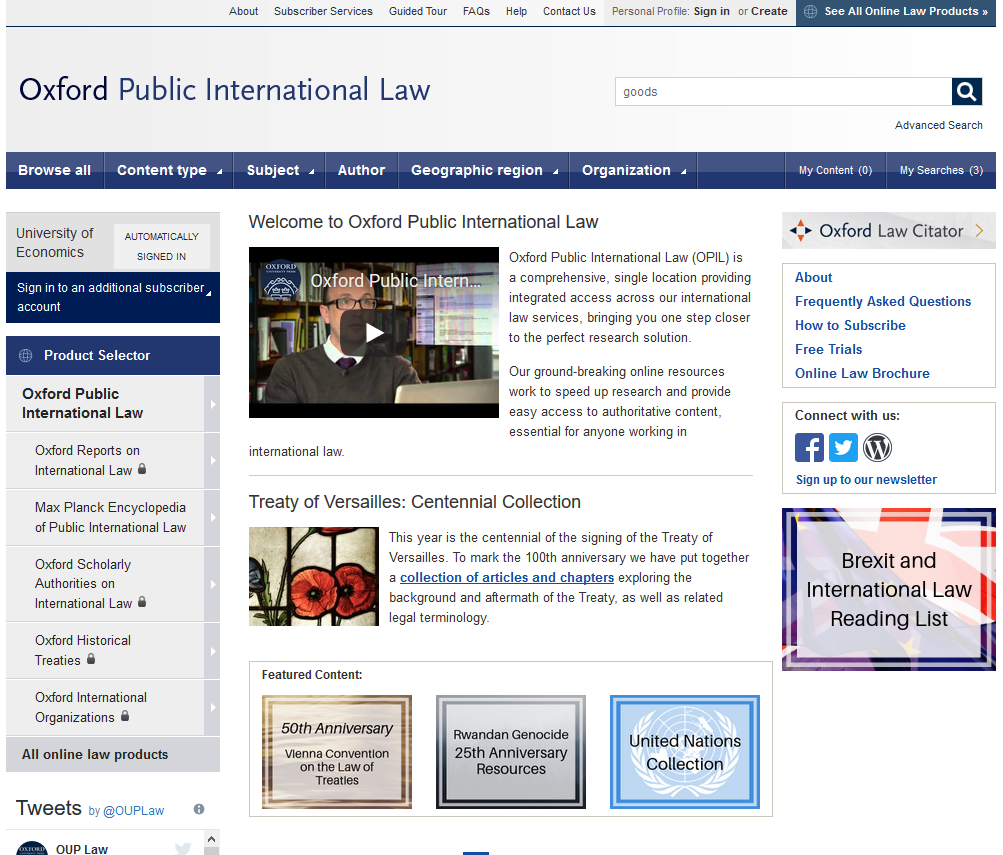 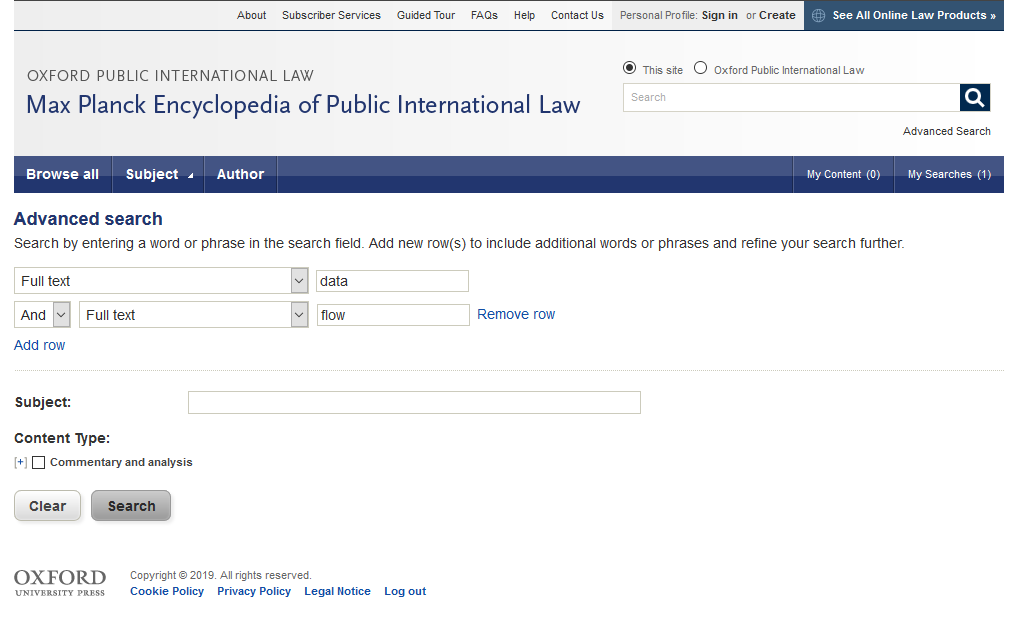 formulář pro přehledné zadání více kritérií hledání
Prohlížení rejstříků
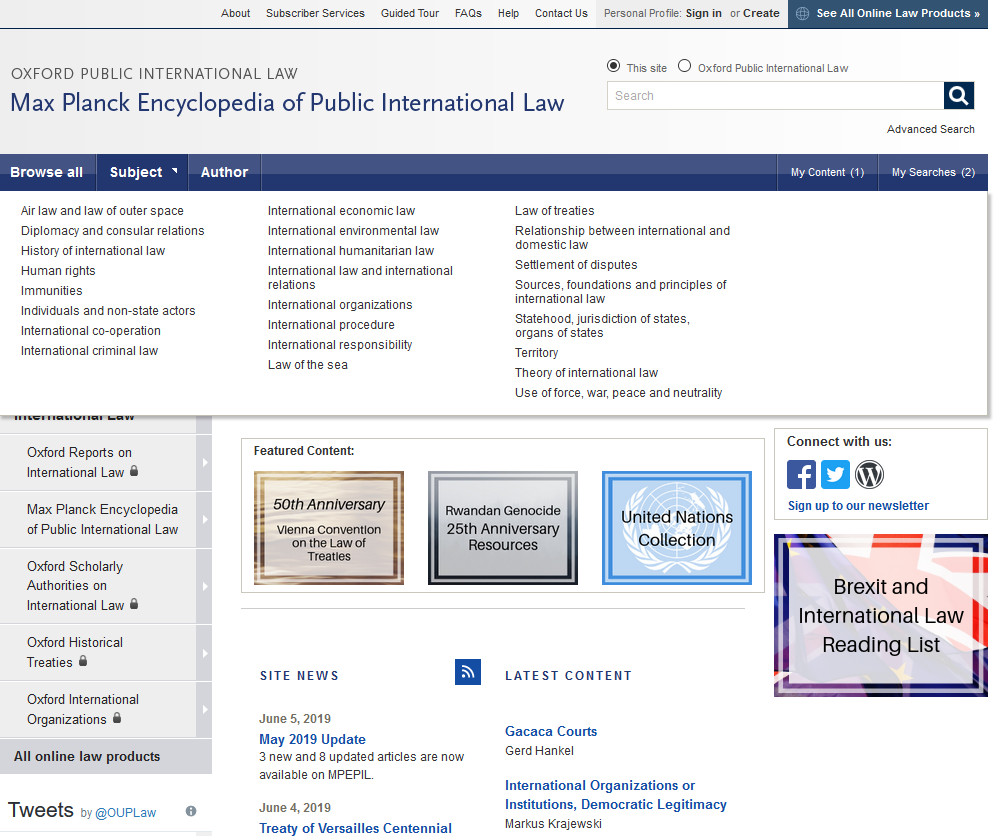 můžete prohlížet veškeré dokumenty dle názvu, tématu nebo autora
Přístup do databáze:https://knihovna.vse.cz/zdroje/Konzultace a poradenství:Centrum informačních a knihovnických služeb VŠEi-servis@vse.cz